Український національний рух (перша половина ХІХ ст.).
Етапи українського національного руху.2. Імперські традиції щодо України.3. Українське національне Відродження.4. Ідеї слов’янської федерації в програмних документах Кирило-Мефодіївського товариства («Книга буття українського народу», «Статут Слов’янського братства Св. Кирила і Мефодія»).
ЕТАПИ УКРАЇНСЬКИХ НАЦІОНАЛЬНИХ РУХІВ
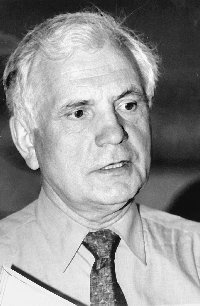 Шляхетська доба або стадія збирання спадщини.
Народницька доба або культурницька фаза.
Політична фаза або модерна доба.
І. ЛИСЯК-РУДНИЦЬКИЙ(1919 – 1984)
Р. В. ШПОРЛЮК
(1933 р. н.)
1. ІМПЕРСЬКІ ТЕОРІЇ ЩОДО УКРАЇНИ
…«від Карпат до Тихого океану» живе єдиний російський народ, що розмовляє єдиною російською мовою, має спільні історичні корені і традиції.
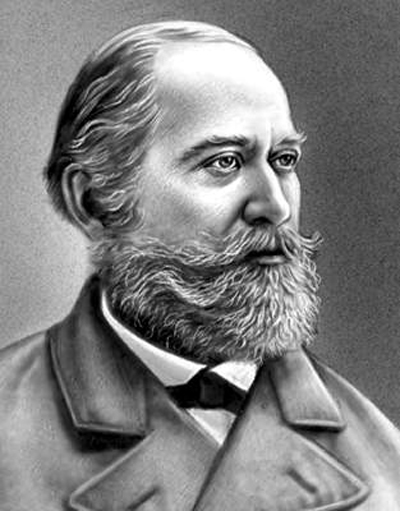 М. П. ПОГОДІН
(1800 – 1875)
…українців вважали «малоросами»… племінною гілкою триєдиної російської нації.
С. М. СОЛОВЙОВ
(1820 – 1879)
«Киевское варяжское княжество этих витязей стало зерном того союза славянских и соседних с ними Финских племен, который можно признать первоначальной формой Русского государства»
В.О. КЛЮЧЕВСЬКИЙ
(1841 – 1911)
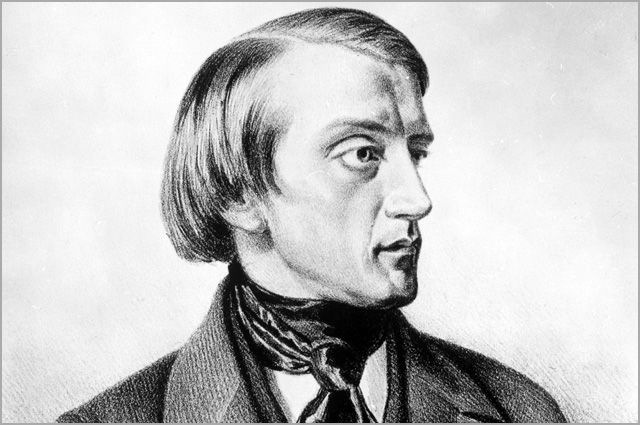 «История Малороссии – это побочная река, впадающая в большую реку русской истории. Малороссияне всегда были племенем и никогда не были народом…»
В.Г. БЕЛИНСКИЙ
(1811 –  1848)
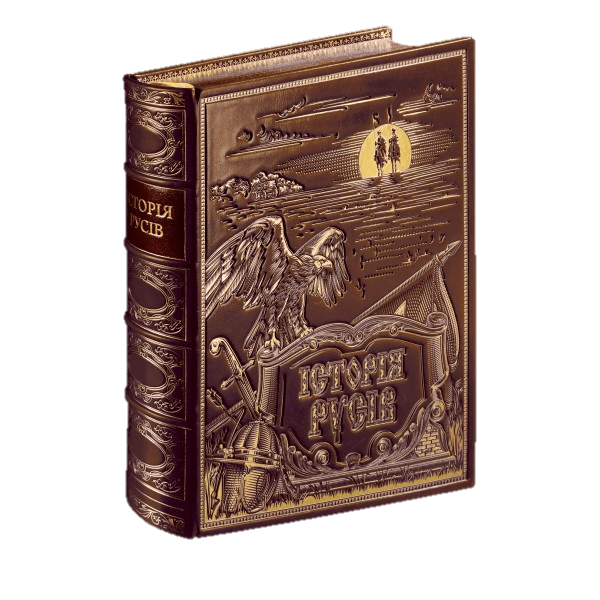 «Історія Русів» − твір української національно-політичної думки кінця XVIII − початку XIX століття, де подано яскраво, часто у художній формі, картину історичного розвитку України від найдавніших часів до 1769 року. 
За жанром ця робота не є науковою працею, фахівці називають її «політичним памфлетом». В основі історичної концепції твору лежать ідеї автономізму, республіканства, боротьби проти національного поневолення.
«Історія Русів»Київ, 2013
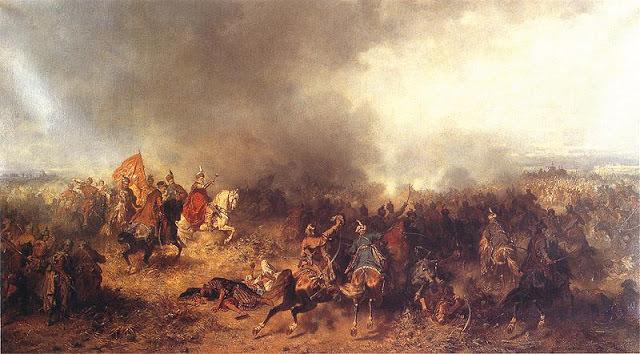 Головні ідеї «Історії Русів»:
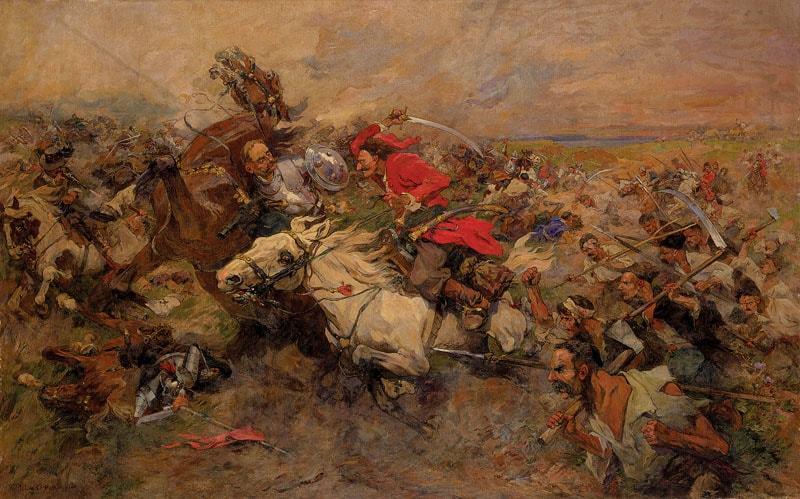 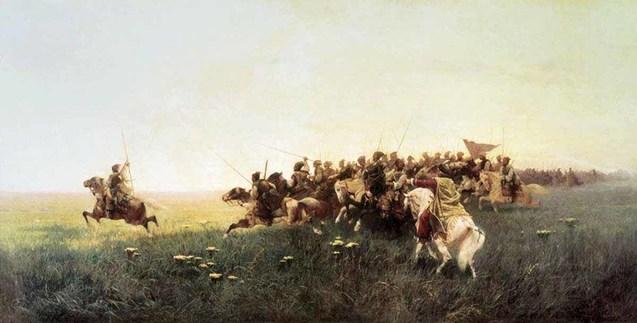 Політичні ідеї «Історії Русів»:
Григорій Кониський(можливий автор «Історії Русів»
В «Історії Русів» акцентується увага на самостійності України, повній свободі вибору нею власної долі. Підкреслюється, що приєднуючись до Польщі чи Москви, населення України вважало себе повністю рівним і діяло на умовах цілковитої рівноправності.
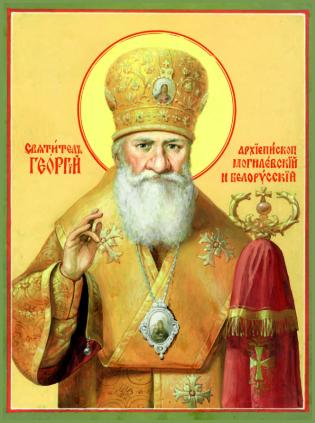 Сутність цього трактату − доведення, що саме Україна, а не Росія є прямою наступницею Київської Русі, що українці є окремий від росіян народ, зі своїми традиціями (передусім без того рабства, що «в найвищій мірі панує серед московського люду»), а тому Україна має всі права відновити самоврядування.
(1717-1795)
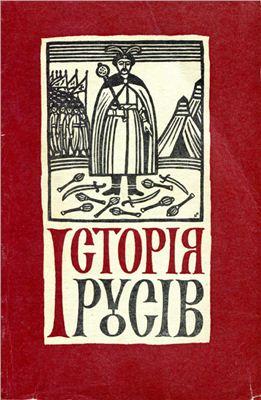 «Історія Русів» − глибоко патріотичний твір, який висуває ідеї української державності, самостійності, національної гордості українців. 

«Історія Русів» справила величезний вплив на розвиток українського національного руху та української громадської думки XIX ст.
«Історії Русів»Нью-Йорк, 1956.
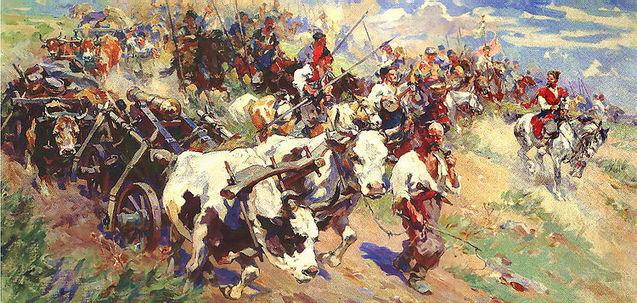 Автор «Історії Русів»:
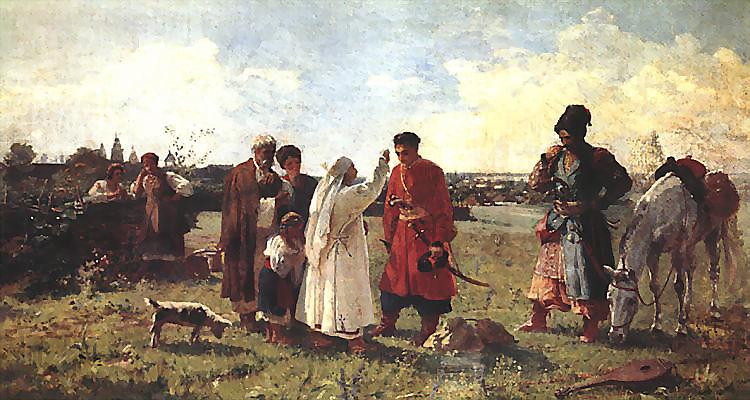 «Історія Русів»:
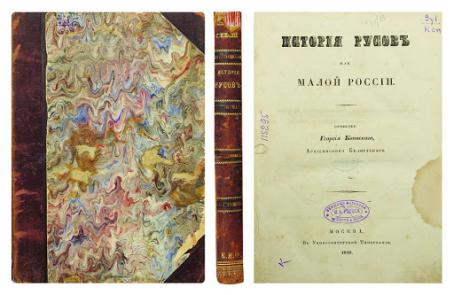 «Історія Русів» здійснила значний вплив на подальший розвиток українського політичного мислення: ідея державності, нехай і в дещо урізаному, автономному, вигляді отримала потужне історіософське обгрунтування.
Ця книга − приклад українського державницького політичного мислення на рубежі XVIII та XIX століть.
«Історія русів або Малої Росії». Москва, 1846.
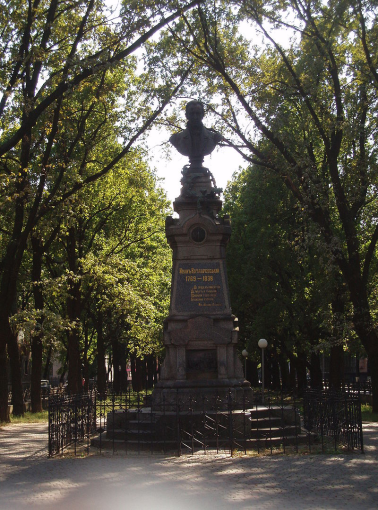 Пам'ятник Івану Котляревському у Полтаві (1903)
Програмні засади Кирило-Мефодіївського товариства (1845-1847 рр.):
Ліквідація в Україні чужоземних режимів;

Демократизація суспільства;

Встановлення республіканських форм державного правління та федеральних зав’язків із сусідніми (переважно слов’янськими) народами.
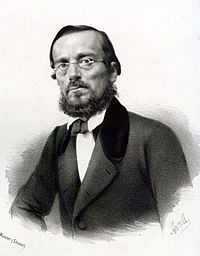 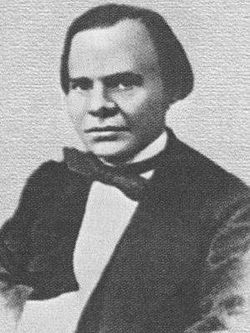 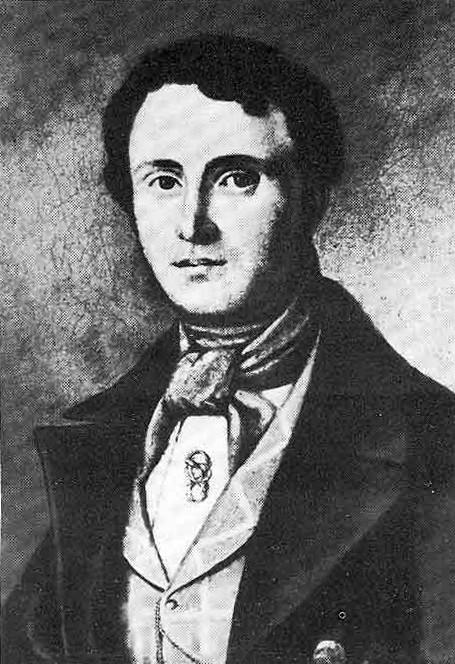 М. Костомаров
М. Гулак
В.Білозерський
(1817 –1855)
(1821 –1899)
(1825 - 1899)
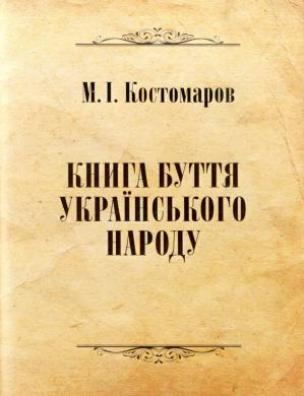 Християнські ідеали справедливості, свободи і рівності;

Ідеї українського месіанства;

Побудова слов’янської федерації на зразок США.
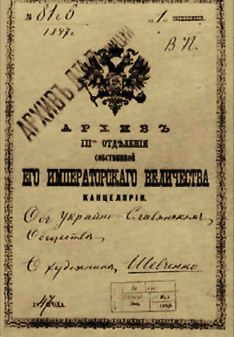 «Статут Слов’янського товариства св. Кирила і Мефодія»
Зміст:
Слов’янські народи повинні добровільно об’єднатись у слов’янську федерацію зі збереженням кожним народом права самостійності.
3) Законодавча влада – у Загального Сейма.
4) Київ – місто, що не належить ні до якого штату і є містом зборів Загального Сейму.
5)Верховна центральна влада у Всесоюзного президента.
6) У кожному штаті – свій сейм і президент.
Дякуємо за увагу!